CSSE 132Socket Programming II
Wednesday, February 2, 2022
Agenda
Client socket review
How to create socket as server
Use socket to write a fake web browser together.
https://repl.it/@song3/OurFakeServer
Socket procedure between client and server
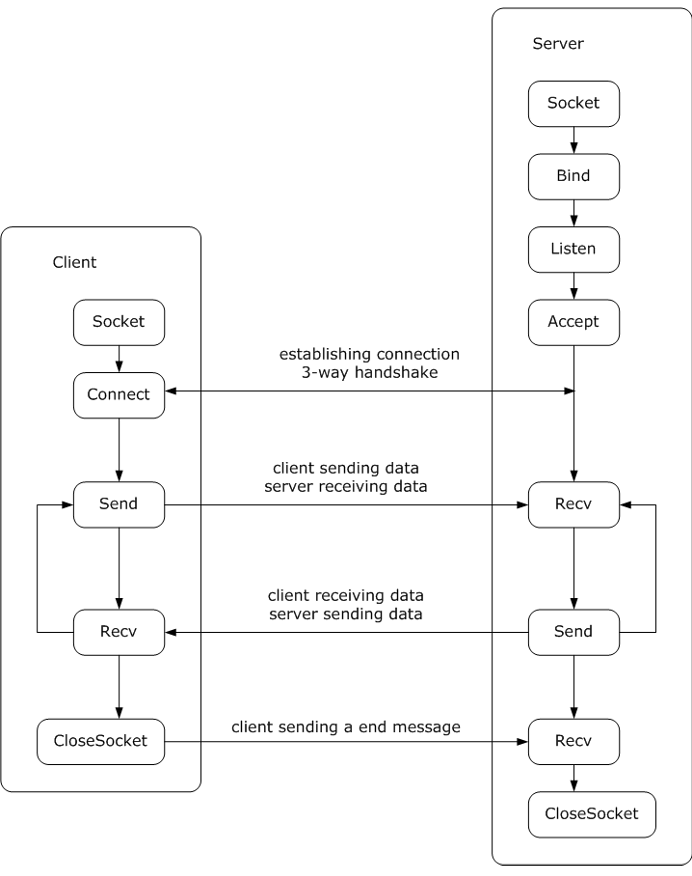 Bind: associate a socket with an address
Listen: be ready to receive connection
Accept: receive a connection from a client. It needs to be called before client calls connect().

Server can serve multiple clients by accepting connect() from different clients.
Useful function calls - Server
int sockfd = socket(int domain, int type, int protocol)
Example: 
    domain = AF_INET (for IPv4 Internet)
    type = SOCK_STREAM (TCP: reliable)
    protocol = 0 (for IP)
int bind(int sockfd, const struct sockaddr* addr, socklen_t addrlen);
Associate a socket with a server addr
Useful function calls – Server (cont.)
Example of setting a server address




int listen(int sockfd, int backlog);
    backlog defines the maximum number of client connections that can be queued.
struct sockaddr_in srv_addr;
memset(&srv_addr, 0, sizeof(srv_addr));
srv_addr.sin_family = AF_INET;
srv_addr.sin_addr.s_addr = htonl(INADDR_ANY);
srv_addr.sin_port = htons(80);
Useful function calls – Server (cont.)
int accept(int sockfd, struct sockaddr * addr, socklen_t * addrlen);
The input parameters are placeholders where server will populate client’s information. 
It returns the client socket descriptor.
Steps to establish a server
Create a server socket
Bind an address to the socket
Listen for incoming connections
accept a client connection
send/rcvd
close client socket
close server socket
Try to write our  fake server.
https://repl.it/@song3/OurFakeServer